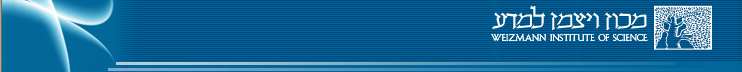 Division of Information Systems
LIBRARIES
ניטור מאמרים
חדוה מילוא, ספריה
מכון ויצמן למדע
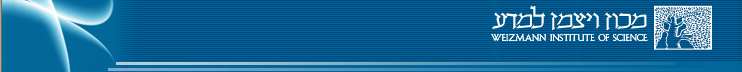 Division of Information Systems
LIBRARIES
הפקדת עותק של מאמר
במכון ויצמן למדע, אין אכיפה בנושא של הפקדת עותק מכל מאמר שנכתב והמדענים אינם מקפידים על כך

לספרייה אין מנדט לבצע הערכות מדעיות
2
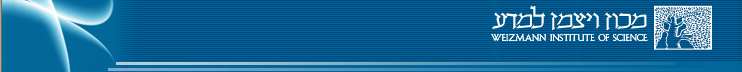 Division of Information Systems
LIBRARIES
PURE :CRIS מערכת
אנחנו קוצרים את המאמרים ממאגרי מידע כגון Scopus, Web of Science
בראש וראשונה חיפשנו כלי שישמש אותנו כ- Repository  של המכון
מאגר המידע שלנו מעדכן גם את רשימות הפרסומים של המדענים בדפי הבית שלהם ומצאנו שכלי כ- PURE הוא בעל יכולות  לשרת את מטרותינו
3
Publication page
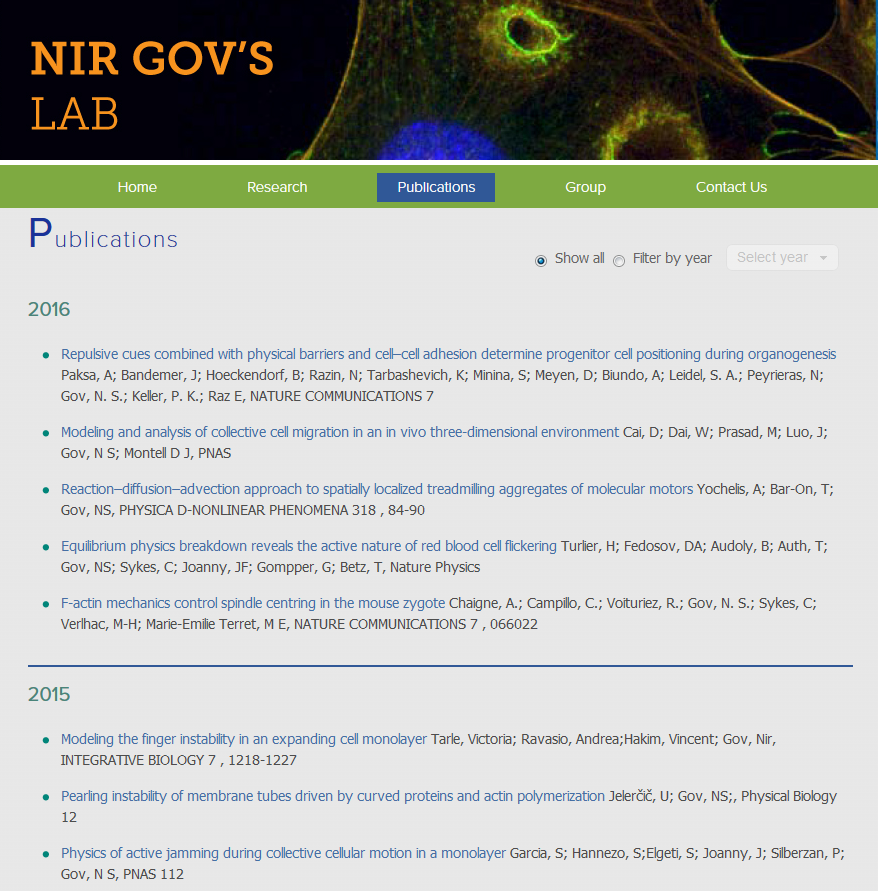 4
[Speaker Notes: דוגמא של רשימת פרסומים מתוך דף הבית של מדען]
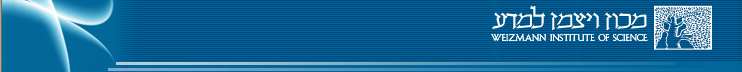 Division of Information Systems
LIBRARIES
PURE -  מערכת
מספקת כלי לקצירה יעילה של מטה-דאטה של פרסומים מתוך מאגרי מידע מקוונים 
מייעלת ומפשטת את הטיפול בפרסומים על ידי אינטגרציה רציפה מתוך מאגרי מידע מקוונים כגון Web of Science, PubMed, Scopus ועוד
קוצרת פרסומים על סמך שיוך מוסדי או פרופיל חוקר (ORCID או Researcher Id)
מביאה פרסומים , ציטוטים , DOI ואת מדיניות זכויות היוצרים של כתבי העת שכלולים במקורות המידע המקוונים
מכילה מידע על קרנות מימון הכולל גם עדכון קבוע של ה- meta-data
5
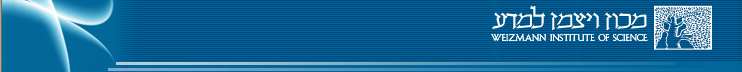 Division of Information Systems
LIBRARIES
PURE
מתממשקת  עם מערכות מוסדיות כגון:
מערכות HR על מנת להשיג נתונים אישיים ונתונים על: פקולטות ומחלקות
מערכות IT מקומיות כדי לקבל גישה לנתוני מענקים ופרויקטים
6
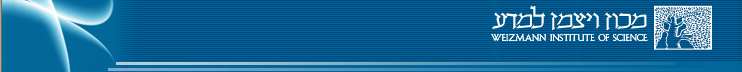 Division of Information Systems
LIBRARIES
יכולות נוספות
מכילה פרופילים מעודכנים של מדענים, פרטים על מחלקות ופקולטות והקשרים ביניהם
ניתן לשלב נתונים אלה עם נתוני פרסומים מתוך מאגרי מידע מקוונים וניתן לבצע Data Mining באמצעות כלים אנליטיים
ניתן לגשת לנתוני הפרסומים דרך הפורטל או באמצעות ממשקי API למשל, על מנת לעשות  Showcasing למחלקה מסוימת או למדען מסוים
7
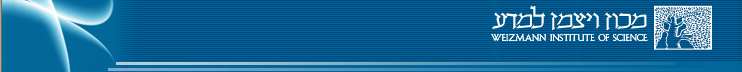 Division of Information Systems
LIBRARIES
יכולות נוספות
מאפשרת ניהול של מחזור חיים של הפרסום מהשלב של Prepublication עד לשלב ה- Publication 
אינטראקציה ושיתוף פעולה בין השחקנים השונים - מדען וספרן - ומאפשרת לכל צד לבדוק ולאמת נתונים, להגדיר תצוגה ולנהל עדכונים עלפי דרישה
אינטראקציה עם מערכות אחרות
הספרייה לא מיישמת  את כל היכולות שיש לכלי
8
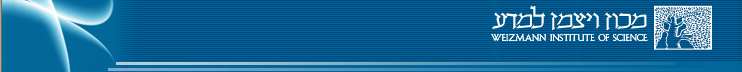 Division of Information Systems
LIBRARIES
PURE :CRIS מערכת
האתגר  - יכולת קונפיגורציה חזקה יותר של ה- portal
יכולת שליטה בנתונים המוצגים
למשל ב- profiles  :לעשות Suppress  לנתונים שמדען אינו רוצה להראות -  על פי קטגוריות (לא להציג: כשהמדען אינו מחבר ראשי, לא להציג reviews   או editorial
9
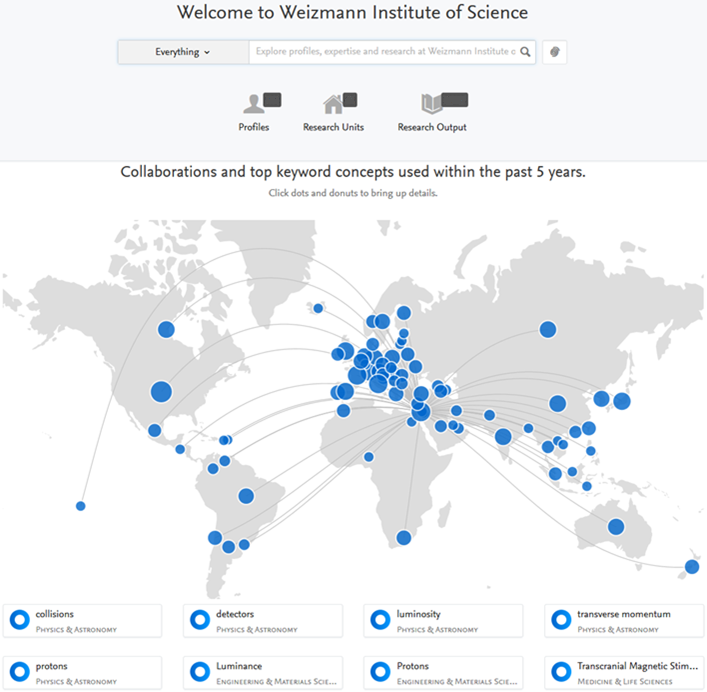 מסך ראשי של הפורטל: שיתופי פעולה בעולם ב-5 שנים אחרונות ולפי: Top Concepts
10
[Speaker Notes: מסך ראשי של הפורטל: שיתופי פעולה בעולם ב-5 שנים אחרונות ולפי: 
Top Concepts]
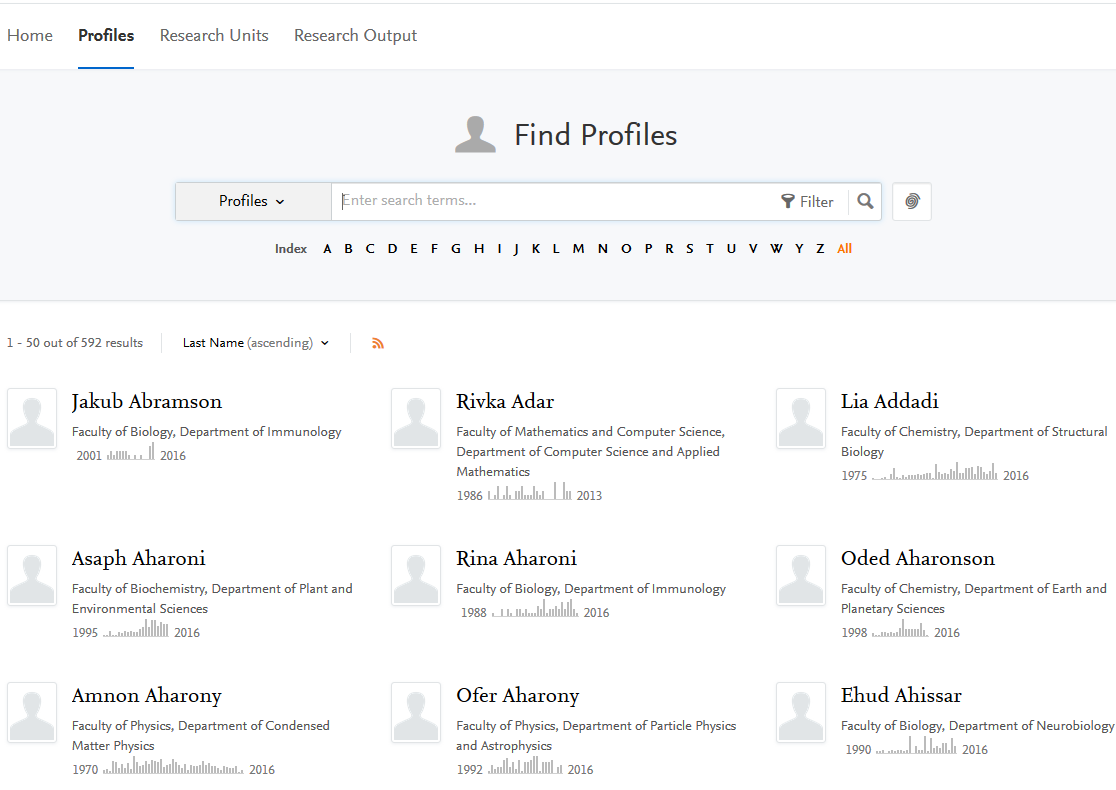 פרופילים של מדענים, לפי אל"ף בית: ניתן לעשות פילטר עלפי:Concept, Time span
11
[Speaker Notes: פרופילים של מדענים, לפי אל"ף בית: ניתן לעשות פילטר עלפי:
Concept, Time span]
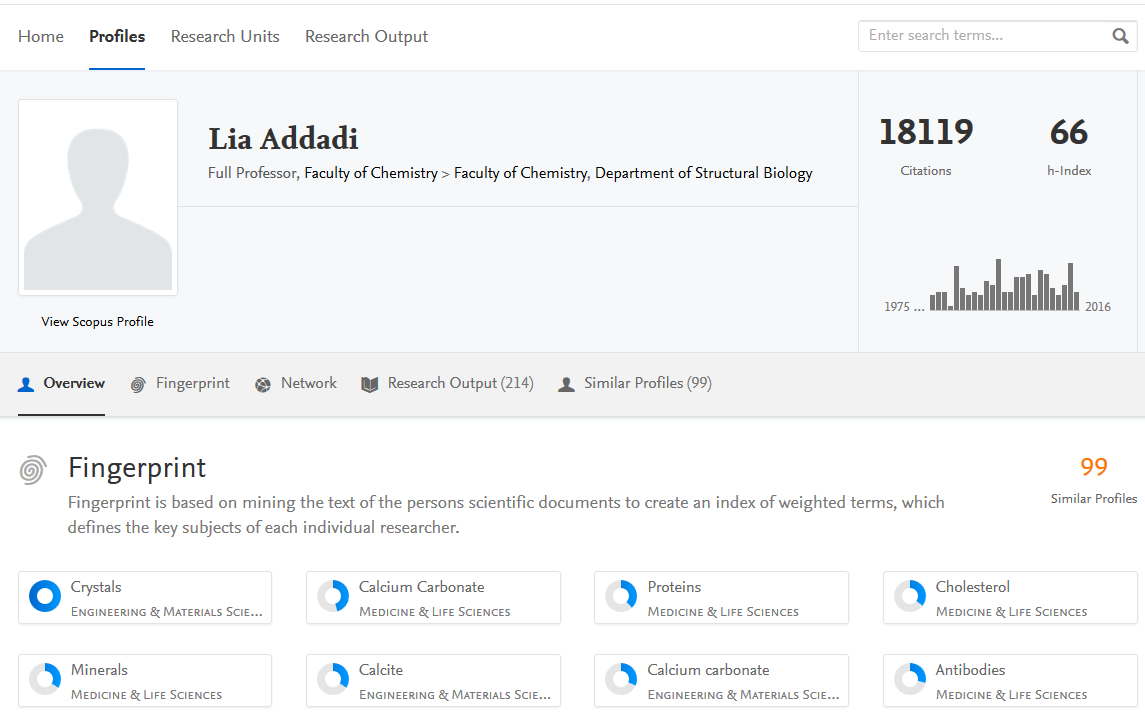 פרופיל של מדען
12
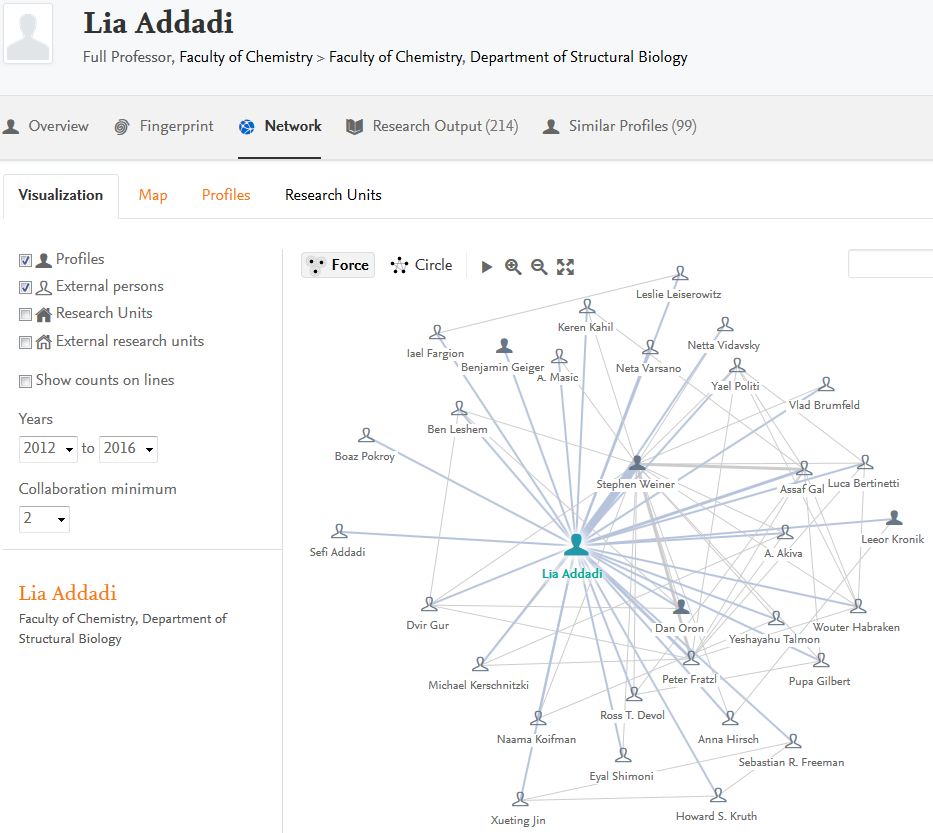 קשרים של מדען בתוך המוסד ומחוצה לו
13
[Speaker Notes: קשרים של מדען בתוך המוסד ומחוצה לו]
המוסד, הפקולטות והמחלקות, עלפי הירארכיה והקשרים ביניהם. ניתן לעשות פילטר עלפי:Concept
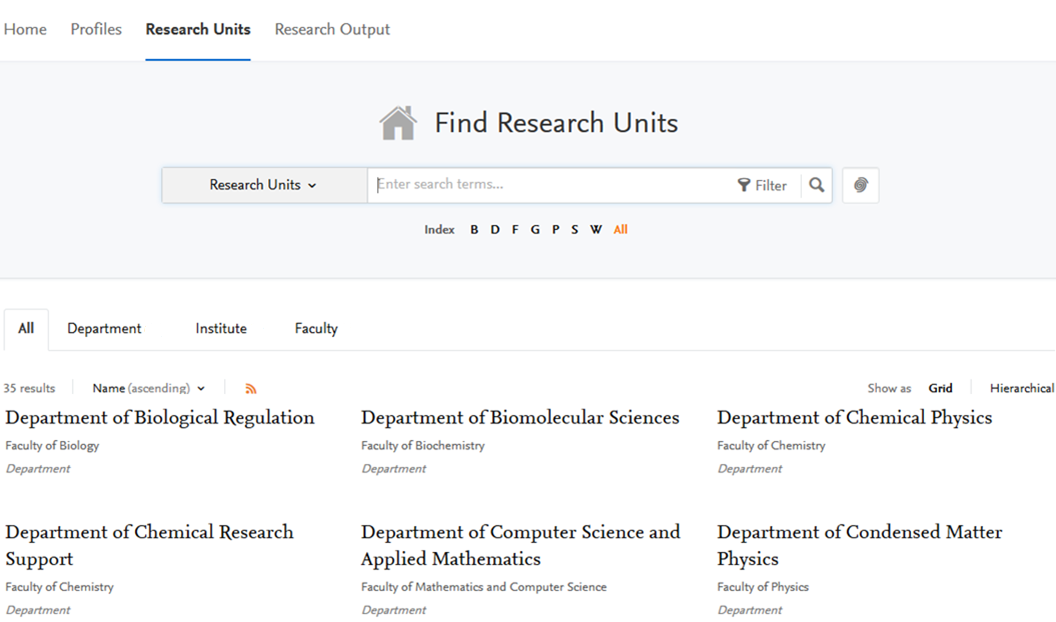 14
[Speaker Notes: המוסד, הפקולטות והמחלקות, עלפי הירארכיה והקשרים ביניהם
ניתן לעשות פילטר עלפי:
Concept]
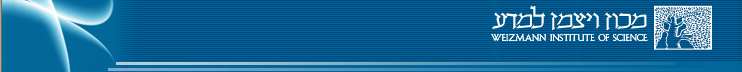 Division of Information Systems
LIBRARIES
הפרסומים של המדענים. ניתן לעשות פילטר על פי קריטריונים רבים
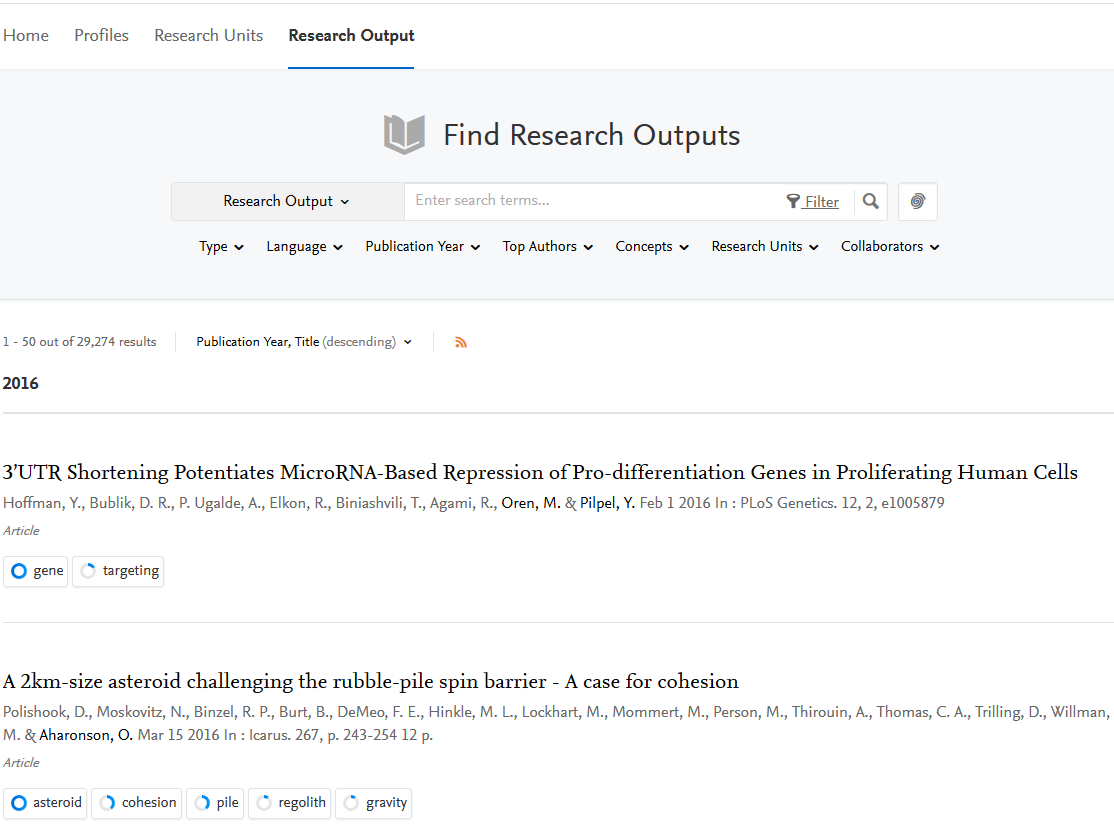 15
[Speaker Notes: הפרסומים של המדענים"
ניתן לעשות פילטר על פי קריטריונים רבים:
Type, Language, publication Year, Top authors, Research units, collaborations]
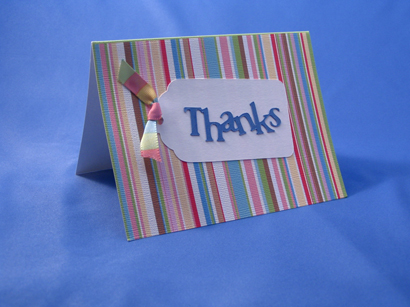 16